Update as of end of  March 2021
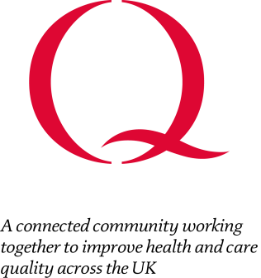 Membership of the         Community across the NENC Area.Currently stands at 291 confirmed and checked members across the region as of 31st March 2021.We are asking existing members of our valued Q community to actively promote and encourage new membership across our region.
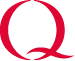 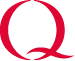 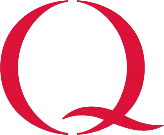 MEMBERS – SPREAD ACROSS AHSN NENC AREAS & REGIONS
 *As of end of March 2021*
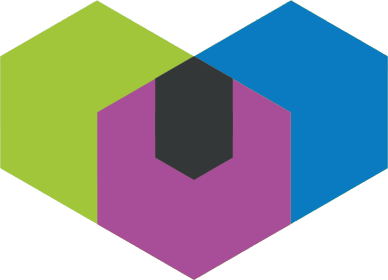 NORTH
SOUTH
124
51
REGIONAL
42
74
CENTRAL
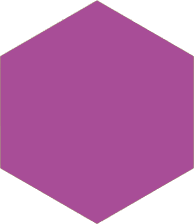 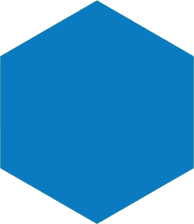 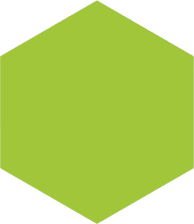 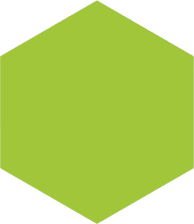 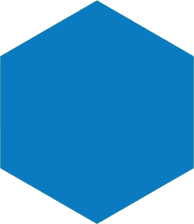 Director /
Ass Director

22
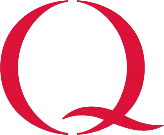 Programme /
Project /
Business /
Organisational Management
64
Heads / Leads of Service / Departments

46
MEMBERS – PROFESSIONAL BACKGROUNDS:
Clinical

98
Academia 
Research


18
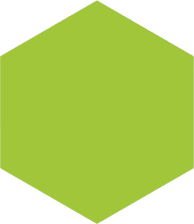 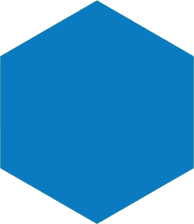 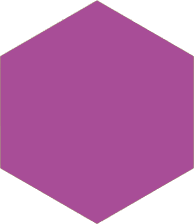 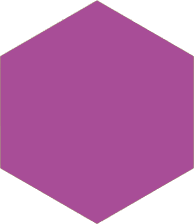 Programme /
Project /
Business /
Organisational Advisor / Facilitator / Coordinator

19
Patient
Public Involvement
(PPI)
5
Information / Data / Business Analysis

6
Pharmacy


7
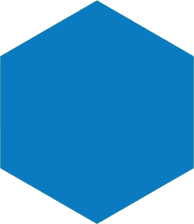 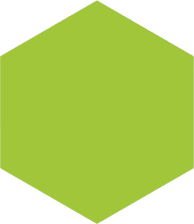 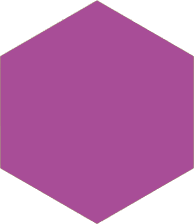 CEO / COO


2
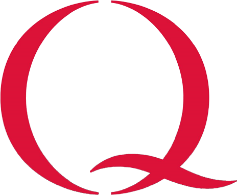 Other


3